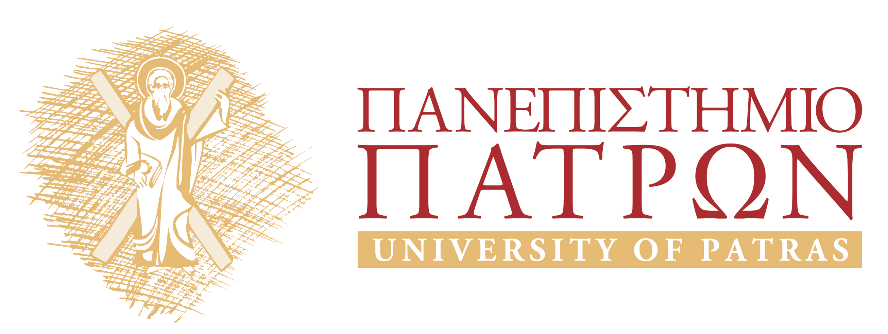 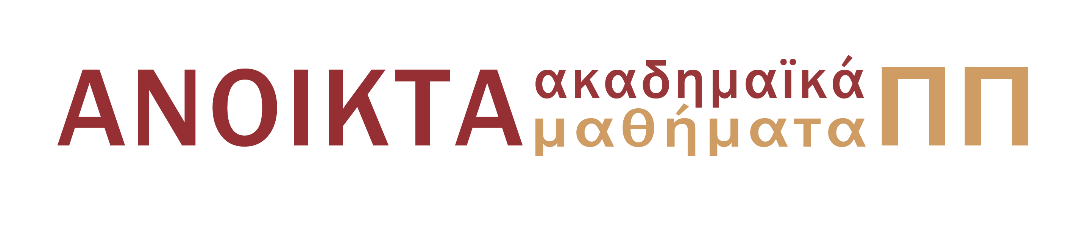 Αριστοτέλης: Γνωσιοθεωρία Μεταφυσική
Ενότητα 1: Εισαγωγή

Στασινός Σταυριανέας 
Σχολή Ανθρωπιστικών & Κοινωνικών Επιστημών
Τμήμα Φιλοσοφίας
Σκοποί  ενότητας
Εισαγωγή των όρων γνωσιοθεωρία και οντολογία: τα βασικά φιλοσοφικά ερωτήματα των δύο πεδίων
Η σημασία της ιστορίας της φιλοσοφίας για τη φιλοσοφική δραστηριότητα
Εργοβιογραφικά στοιχεία για τον Αριστοτέλη/ Ανάλυση ενός δείγματος αριστοτελικού κειμένου
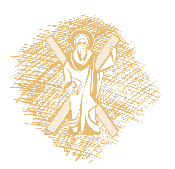 Γνωσιοθεωρία
Η μελέτη της φύσης της γνώσης, της δικαιολόγησης της γνώσης και των ορίων της γνώσης. 
Τι είναι γνώση:
ποια είναι τα αναγκαία και επαρκή κριτήρια για εκείνες τις πεποιθήσεις για τις οποίες θεωρούμε ότι συνιστούν γνώση. 
Ποια είναι η πηγή της δικαιολόγησης της γνώσης:
η αισθητηριακή εμπειρία (εμπειρισμός) ή η νόηση (ορθολογισμός).
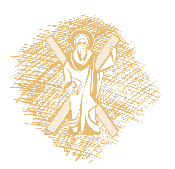 Μεταφυσική (οντολογία)
Αριστοτελική μεταφυσική: μια επιστημονική έρευνα που έπεται της μελέτης του φυσικού κόσμου. 
Βασικό ερώτημα της μεταφυσικής: ποια είναι τα όντα από τα οποία συντίθεται ο κόσμος μας (αισθητά η νοητά);
Μεταξύ αυτών ποια είναι τα βασικά, τα θεμελιώδη όντα (πλατωνικές Ιδέες, δημοκρίτεια άτομα) της οντολογίας μας;
Ποιες είναι οι κατηγορίες στις οποίες τα όντα εντάσσονται;
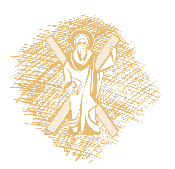 Διάκριση θεωρητικής/πρακτικής φιλοσοφίας
Θεωρητική φιλοσοφία:
	Μεταφυσική (οντολογία), Γνωσιοθεωρία

Πρακτική φιλοσοφία:
	Ηθική, Πολιτική φιλοσοφία, Αισθητική
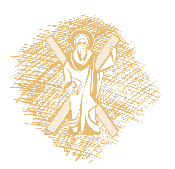 Φιλοσοφία και ιστορία της φιλοσοφίας
Η μελέτη της ιστορίας της φιλοσοφίας είναι σημαντική για τη φιλοσοφία επειδή:
Τα φιλοσοφικά ερωτήματα έχουν διαμορφωθεί από το πως οι προγενέστεροι φιλοσόφοι έχουν διατυπώσει και σκεφτεί συγκεκριμένες απαντήσεις για αυτά τα ερωτήματα. 
Μας εξασκεί στο να φιλοσοφήσουμε:
μας διδάσκει πως ο ένας φιλόσοφος μελετά, αξιολογεί και επικρίνει τους καλούς λόγους ενός άλλου φιλοσόφου για την υπεράσπιση της θέσης του, και πως αντιπαραθέτει τους δικούς του, καλύτερους, λόγους για την υπεράσπιση μιας εναλλακτικής θέσης.
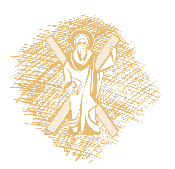 Περίοδοι της ζωής του Αριστοτέλη
Γέννηση στα αρχαία Στάγειρα της Χαλκιδικής: 384
1η αθηναϊκή περίοδος (367-348):
Σπουδές και διδασκαλία στην Ακαδημία του Πλάτωνα
Παραμονή στη Μικρά Ασία και τη Μυτιλήνη (347-343):
Βιολογικές έρευνες και γνωριμία με τον Θεόφραστο
2η αθηναϊκή περίοδος (335-323):
Ίδρυση της φιλοσοφικής σχολής του Λυκείου στην Αθήνα 
Θάνατος στην Χαλκίδα: 322
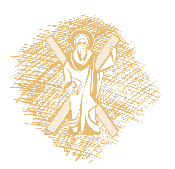 Η ανθρώπινη φύση και η γνώση
Όλοι οι άνθρωποι επιζητούν εκ φύσεως τη γνώση. Αυτό μαρτυρεί η αγάπη που τρέφουμε για τις αισθήσεις μας. Γιατί οι αισθήσεις μάς είναι προσφιλείς , ανεξάρτητα από τη χρησιμότητά τους, γι’ αυτές τις ίδιες, και περισσότερο απ’ όλες μάς είναι προσφιλής η αίσθηση της όρασης. Πράγματι, προτιμούμε γενικά την όραση απ’ όλες τις άλλες αισθήσεις, όχι μόνο όταν επιδιώκουμε να επιτύχουμε κάτι πρακτικό, αλλά και όταν δεν σκοπεύουμε να κάνουμε τίποτε. Κι αυτό γιατί η όραση, περισσότερο από κάθε άλλη αίσθηση, μας δίνει γνώσεις και μας φανερώνει πολλές διαφορές.
(Αριστοτέλους Μετά τα Φυσικά Α.1 980a21-27, μετάφραση: Βασίλης Κάλφας)
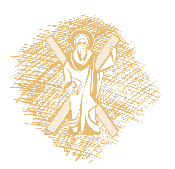 Τέλος Ενότητας
Χρηματοδότηση
Το παρόν εκπαιδευτικό υλικό έχει αναπτυχθεί στο πλαίσιο του εκπαιδευτικού έργου του διδάσκοντα.
Το έργο «Ανοικτά Ακαδημαϊκά Μαθήματα στο Πανεπιστήμιο Πατρών» έχει χρηματοδοτήσει μόνο την αναδιαμόρφωση του εκπαιδευτικού υλικού. 
Το έργο υλοποιείται στο πλαίσιο του Επιχειρησιακού Προγράμματος «Εκπαίδευση και Δια Βίου Μάθηση» και συγχρηματοδοτείται από την Ευρωπαϊκή Ένωση (Ευρωπαϊκό Κοινωνικό Ταμείο) και από εθνικούς πόρους.
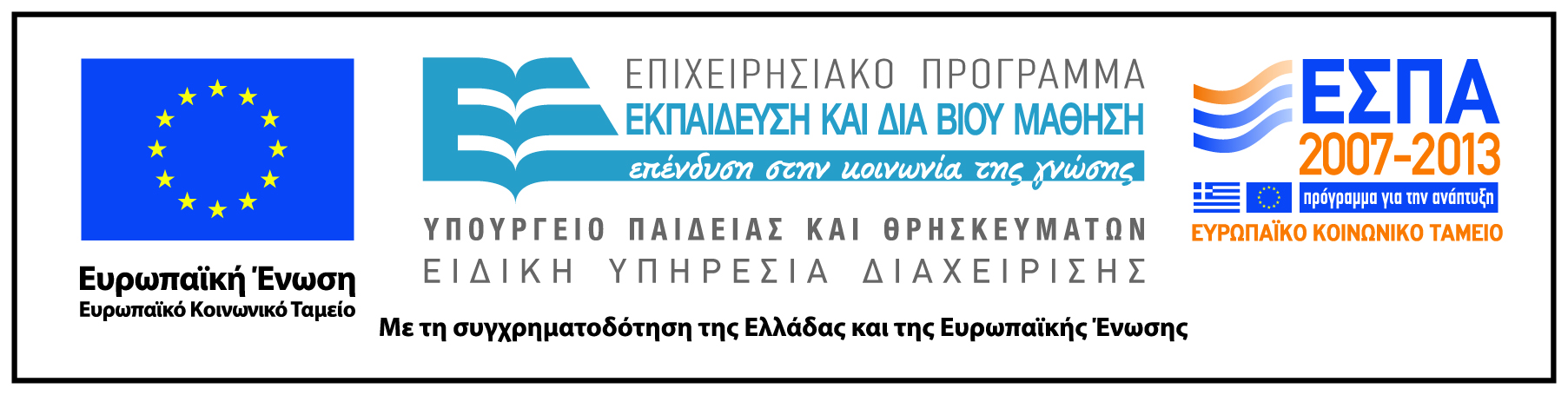 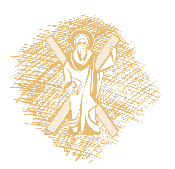 Σημείωμα Αναφοράς
Copyright Πανεπιστήμιο Πατρών, Σταυριανέας Στασινός. «Αριστοτέλης: Γνωσιοθεωρία / Μεταφυσική». Έκδοση: 1.0. Πάτρα 2015. Διαθέσιμο από τη δικτυακή διεύθυνση: https://eclass.upatras.gr/courses/PHIL1803/
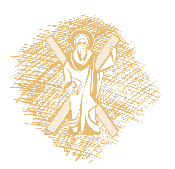 Σημείωμα Αδειοδότησης
Το παρόν υλικό διατίθεται με τους όρους της άδειας χρήσης Creative Commons Αναφορά, Μη Εμπορική Χρήση Παρόμοια Διανομή 4.0 [1] ή μεταγενέστερη, Διεθνής Έκδοση.   Εξαιρούνται τα αυτοτελή έργα τρίτων π.χ. φωτογραφίες, διαγράμματα κ.λ.π.,  τα οποία εμπεριέχονται σε αυτό και τα οποία αναφέρονται μαζί με τους όρους χρήσης τους στο «Σημείωμα Χρήσης Έργων Τρίτων».
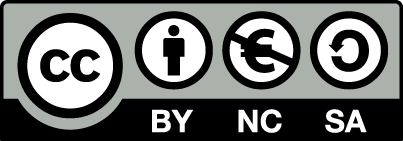 [1] http://creativecommons.org/licenses/by-nc-sa/4.0/ 

Ως Μη Εμπορική ορίζεται η χρήση:
που δεν περιλαμβάνει άμεσο ή έμμεσο οικονομικό όφελος από την χρήση του έργου, για το διανομέα του έργου και αδειοδόχο
που δεν περιλαμβάνει οικονομική συναλλαγή ως προϋπόθεση για τη χρήση ή πρόσβαση στο έργο
που δεν προσπορίζει στο διανομέα του έργου και αδειοδόχο έμμεσο οικονομικό όφελος (π.χ. διαφημίσεις) από την προβολή του έργου σε διαδικτυακό τόπο

Ο δικαιούχος μπορεί να παρέχει στον αδειοδόχο ξεχωριστή άδεια να χρησιμοποιεί το έργο για εμπορική χρήση, εφόσον αυτό του ζητηθεί.
Διατήρηση Σημειωμάτων
Οποιαδήποτε αναπαραγωγή ή διασκευή του υλικού θα πρέπει να συμπεριλαμβάνει:
το Σημείωμα Αναφοράς
το Σημείωμα Αδειοδότησης
τη δήλωση Διατήρησης Σημειωμάτων
το Σημείωμα Χρήσης Έργων Τρίτων (εφόσον υπάρχει)
μαζί με τους συνοδευόμενους υπερσυνδέσμους.
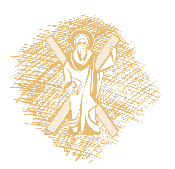